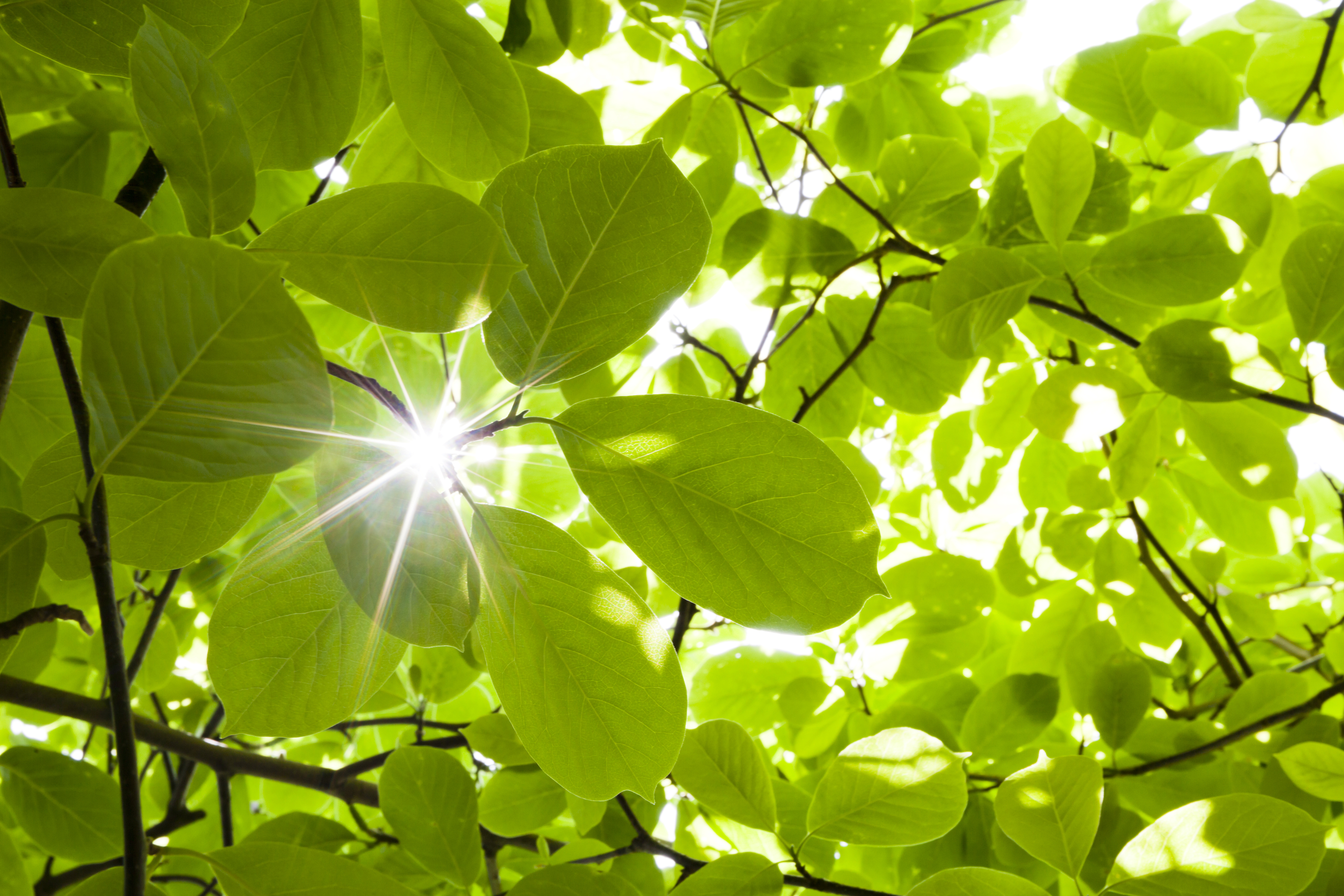 Progetto  Green School
La scuola primaria A. Manzoni, pur sapendo delle difficoltà che troverà nel suo cammino causa epidemia Covid, in quest’anno scolastico ‘21/’22 si impegnerà a ridurre il proprio impatto sull’ambiente, educando i cittadini del domani, i suoi alunni, ad un atteggiamento attivo di tutela dell’ecosistema.
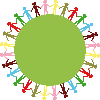 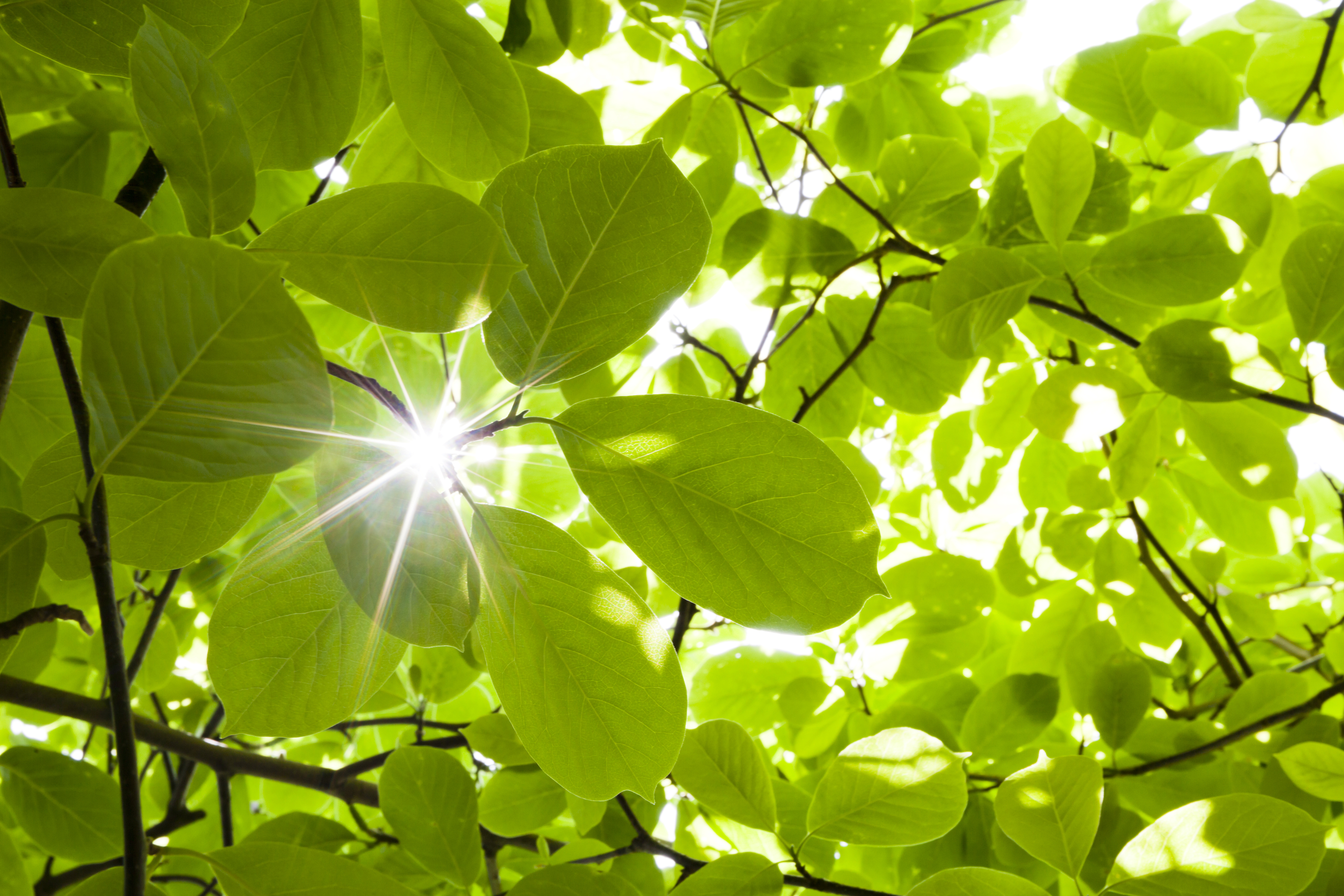 Progetto  Green School
LAVORERA’ SULLA RIDUZIONE E LA CORRETTA SEPARAZIONE DEI RIFIUTI, SULLA POSSIBILITA’ DI RICICLARE E RIUTILIZZARE I MATERIALI PER RIDURRE I RIFIUTI STESSI, COINVOLGENDO TUTTA LA POPOLAZIONE SCOLASTICA, AFFINCHE’ OGNUNO SIA CONSAPEVOLE DEL PROPRIO RUOLO E DELL’OBIETTIVO CHE SI VUOLE RAGGIUNGERE.
SCUOLA PRIMARIA  «A. MANZONI»
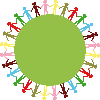 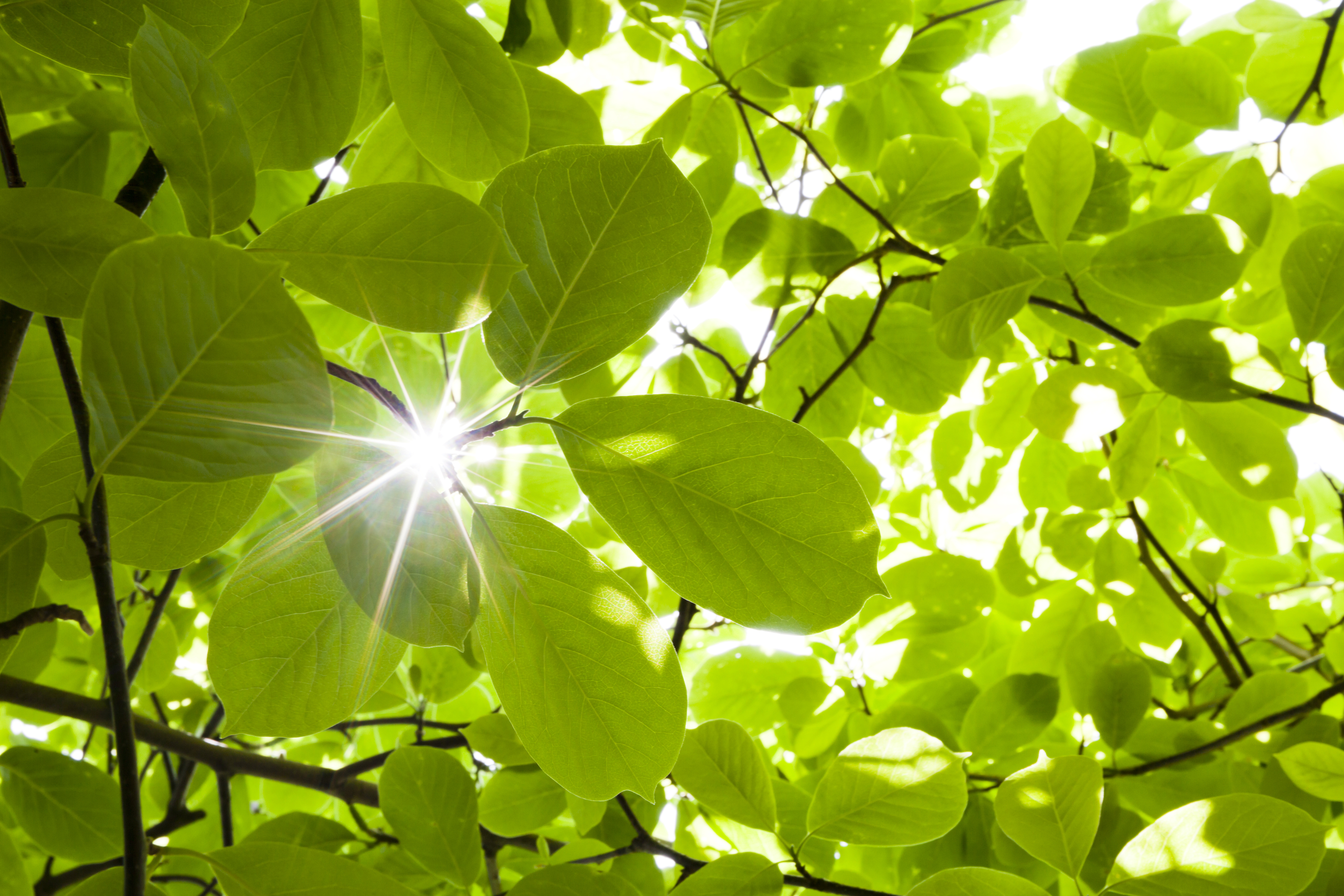 Progetto  Green School
I COMPORTAMENTI SI MODIFICANO SOLO SE SI CREDE NEI BENEFICI CONCRETI CHE NE DERIVERANNO.
SCUOLA PRIMARIA  «A. MANZONI»
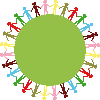 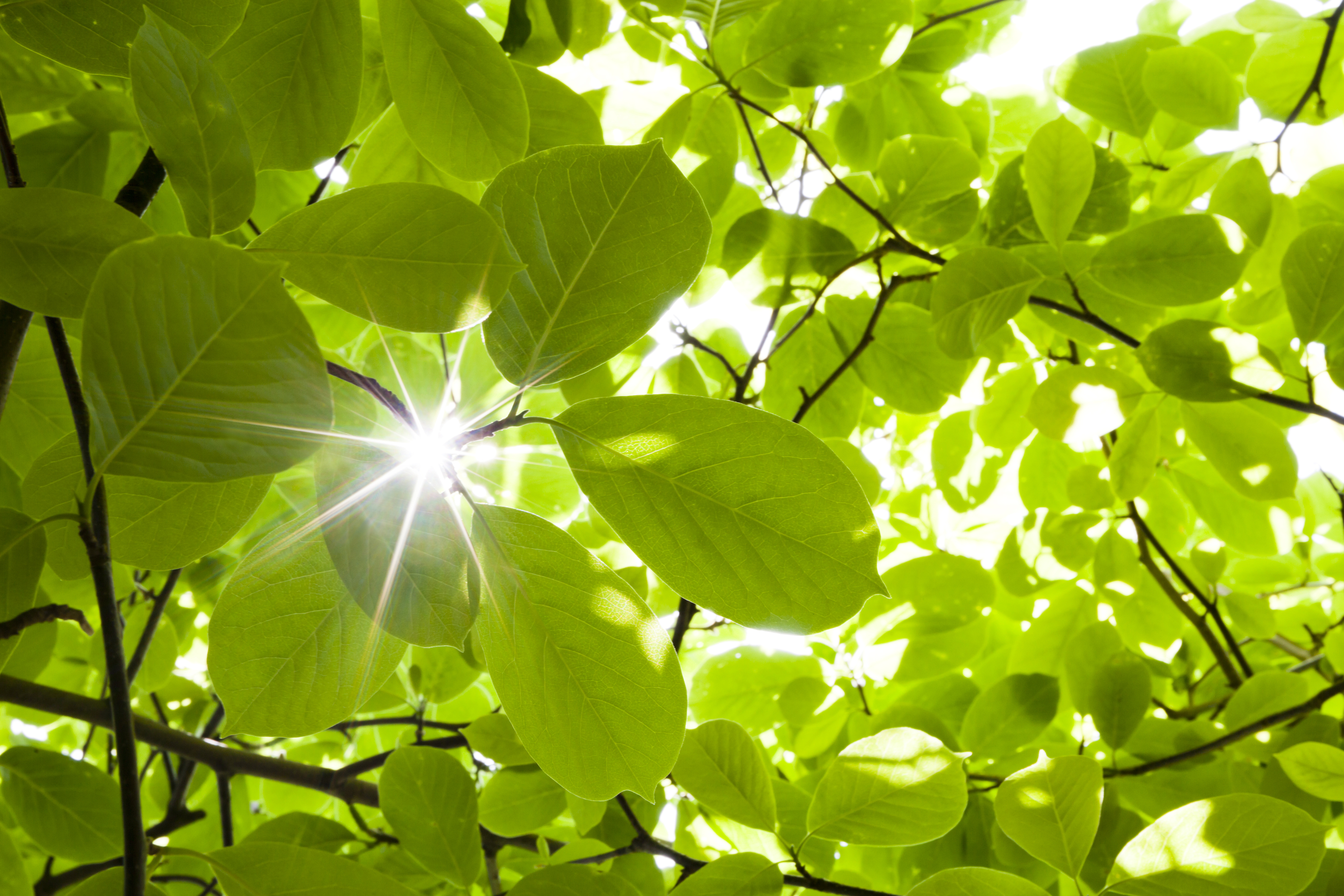 Progetto  Green School
«NON SI E’ MAI TROPPO PICCOLI PER FARE LA DIFFERENZA»
Greta Thunberg
SCUOLA PRIMARIA  «A. MANZONI»
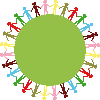